College English Learning: Functions &  the Humanities
2020 FLTRP Star Teacher Contest
The Teaching Context
1
University, Students & Text
The Demo Class Design
Contents
2
Learning outcomes
The TATE Model
Procedures & Assessment
4
Innovation in Teaching
3
3
Part 1
Teaching 
Context
University, Students & The Text
Our university:
“A STEM University in LOST HORIZON”
诗和远方中的理工科院校
Our Students
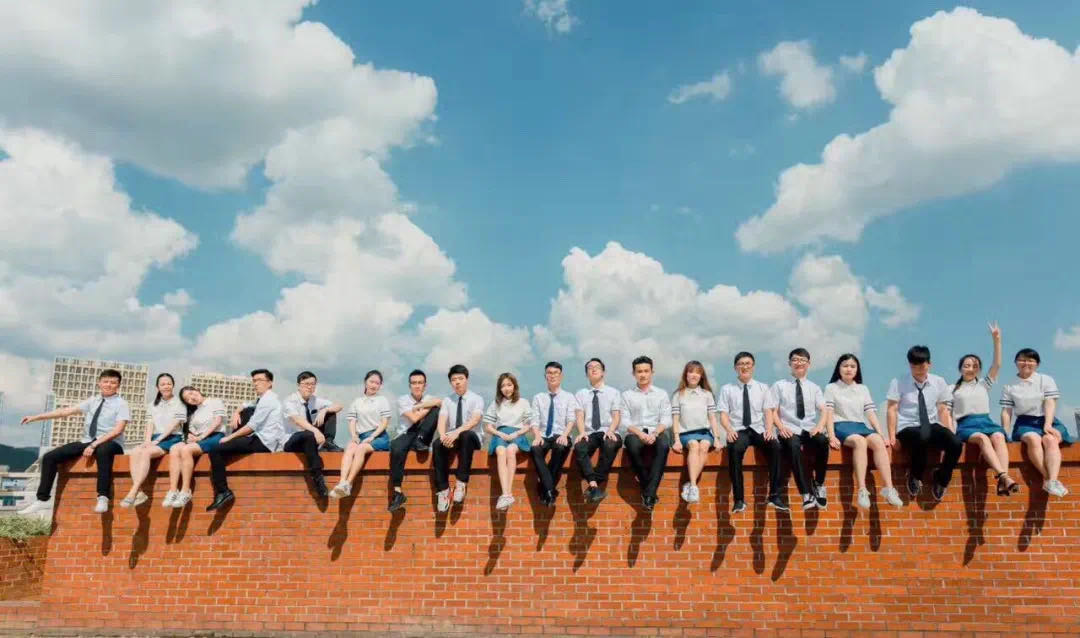 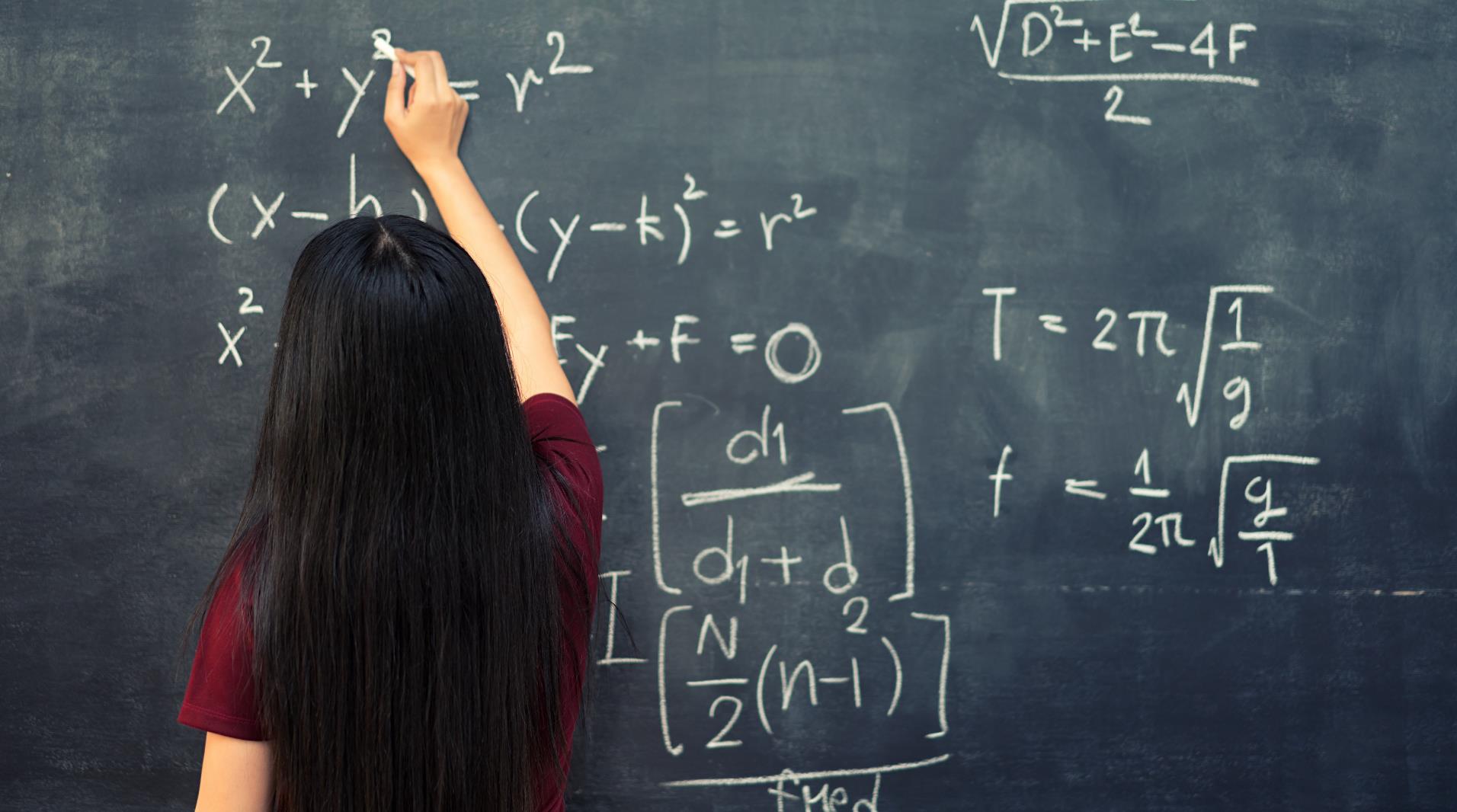 Self-portraits in classLife in Quantity
Social media profiles 
Life of Quality
The Text
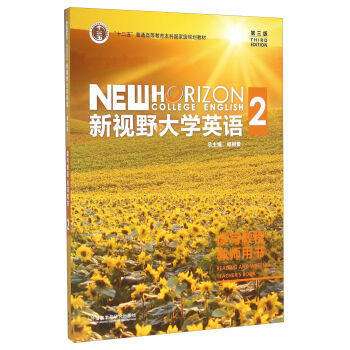 Unit 2 Book 2
College-The Ladder to Success
Unit Goals
Feature
The humanities: 
Memory & imagination
Criticality & aesthetics

Science: Truth
An essay on advantages of studying the humanities
Part 2
The Demo 
Unit Design
University, Students & The Text
The Demo Unit Design
Goals
Procedures
Assessment
Linguistic and non-linguistic learning opportunities
The TATE model:
Task-supported
  & focus on form
An Engaging App:  Rain Class 
Video Sharing Platform: 
Flipgrid
Goals : Our Mission and Vision
Embedded learning opportunities
Linguistic learning outcomes
1. Values of the humanities

2. Voices of the humanities VS
    STEM discourse
1. Systems-related 

 2. Skill-related 

 3. Discourse-related:
3. Transformation of Personas
Utility, Morality and Beauty
The TATE Model (Anderson 2020)
Exploration
Text
meaning-content
Post-task evaluation
Analysis
Task ***
target features of grammar or lexis
productive skills practice
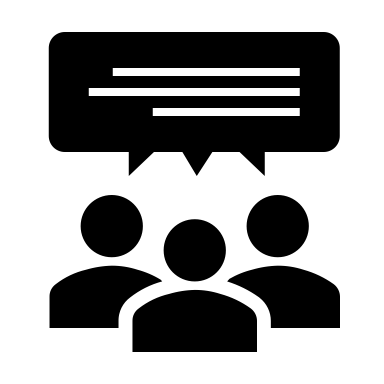 * Task + form focus (before, during and after)
     * Implicit + explicit learning
Procedure: Text
Embedded goals: the value of the humanities
Time frames
Despite being red, Mars is a cold place
Procedures
It’s a gas giant and the biggest planet
Yes, this is the ringed one. It’s a gas giant
Procedure: Analysis
Embedded goals: cognitive development with the humanities
Procedure: Task
Embedded goals: The humanities VS science
It’s a gas giant and the biggest planet
Task performance: An Algorithm in My Life: The Humanities
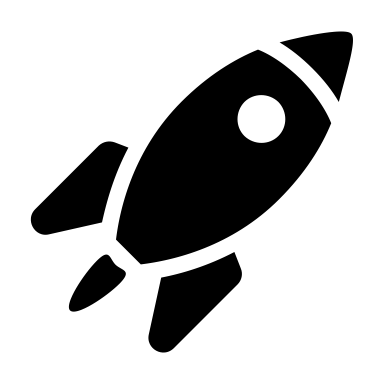 Flipgrid
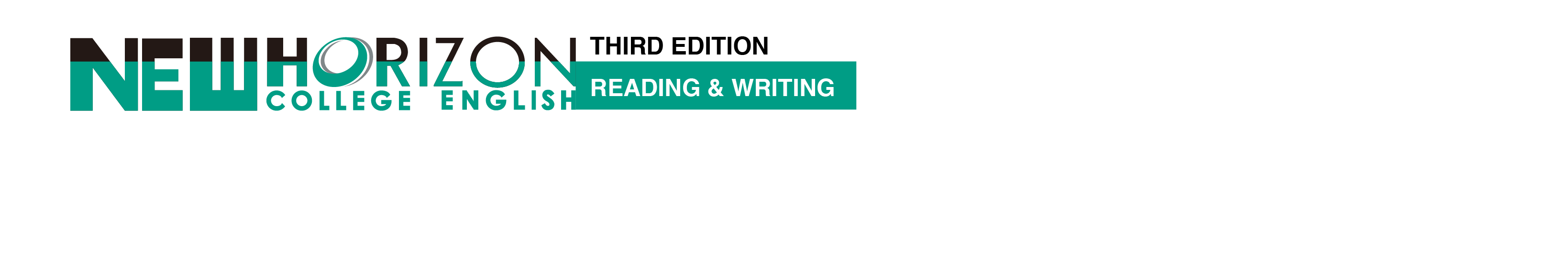 Procedure: Exploration
Embedded goals: metamorphosis
It’s a gas giant and the biggest planet
Assessment
+
+
U Campus
Rain Class
Flipgrid
TEACHERS Proactive & Reactive
Exercises
Textbooks 
exercises
Instant Monitoring
Quizzes 
Post
Video Sharing
Self-, peer- and teacher evaluation
Part 3
Innovation in Teaching
Innovation/high order/challenge
Innovation in teaching
AR technology /Video sharing platform
Toolbox:
Transformation: Social science/Science
Teachers:
Text:
Learner-oriented constructive approaches
References
* 教学设计：
[1] 大学英语教学指南（教育部2017最新版）
[2] 中华人民共和国教育部,教育部关于深化本科教育教学改革, 全面提高人才培养质量的意见, 2019-10-30, http://www.moe.gov.cn/srcsite/A08/s7056/201910/t20191011_402759.html
[3] 中华人民共和国教育部,普通高等学校本科专业类教学质量国家标准[S].北京:高等教育出版 社,2018.
[4]季佩英等.基于语言课程设计模型的大学英语课程设置与评估[J]. 中国外语，2016(1):68-76.
[5] Anderson, J. Affordance，learning opportunities, and the lesson plan pro forma. ELT Journal 69(3):228-238.
[6] Anderson, J. The TATE model: a curriculum design framework for language teaching. ELT Journal 74(2): 175-184. 
 
* 语言与育人融合：
[8]文旭. 从 “自 由 ”到 “全 人 ” ———美国大学育人理念的嬗变及其对我国外语教学的启示[J]. 外语教学理论与实践.2017(2):50-56.
[9]朱桂荣. 外语教育改革背景下日本初中英语教材育人观的体现研究[J].外语教育研究前沿,2019(3):28-35. 
 
* 反思性教学：
[10]Gibbs, G (1988) Learning by Doing: A guide to teaching and learning methods. Oxford Polytechnic.
Thanks
The humanities: Out of date?
New Horizon College English
UNIT 2
signpost
Learning outcome
Read
Reflect
React
complex ideas and understand their meanings
by planning to learn more about humanitiy
on the true value of humanities
By the end of lesson, Stem students will be able to
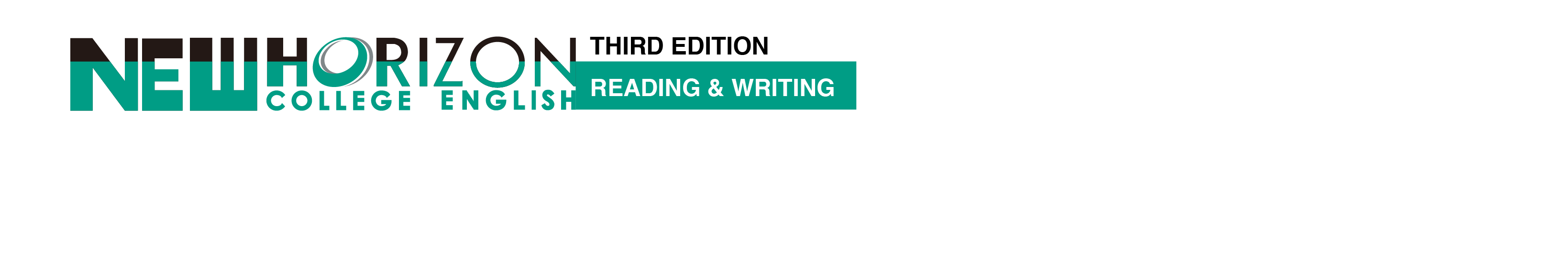 1. SPOC video prior to class
2. A quiz on “Signposts” in reading
Part 1: Review
The analysis and feedback on your preview
Resource & Quiz on signposts prior to the class
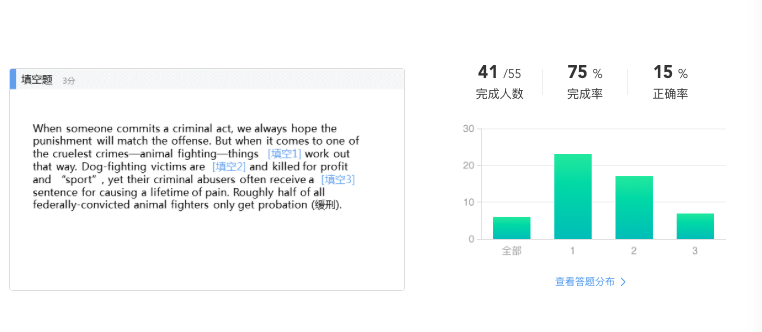 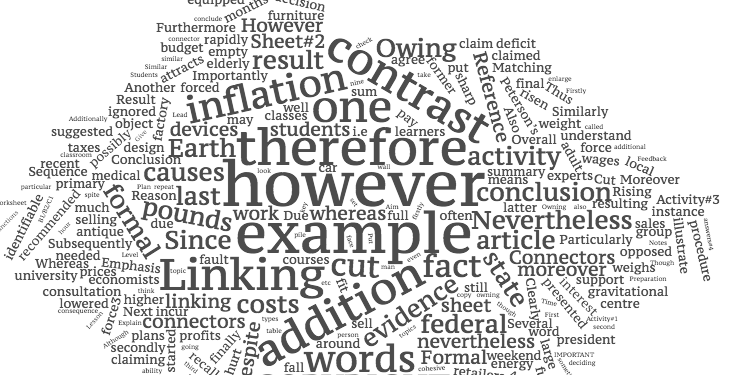 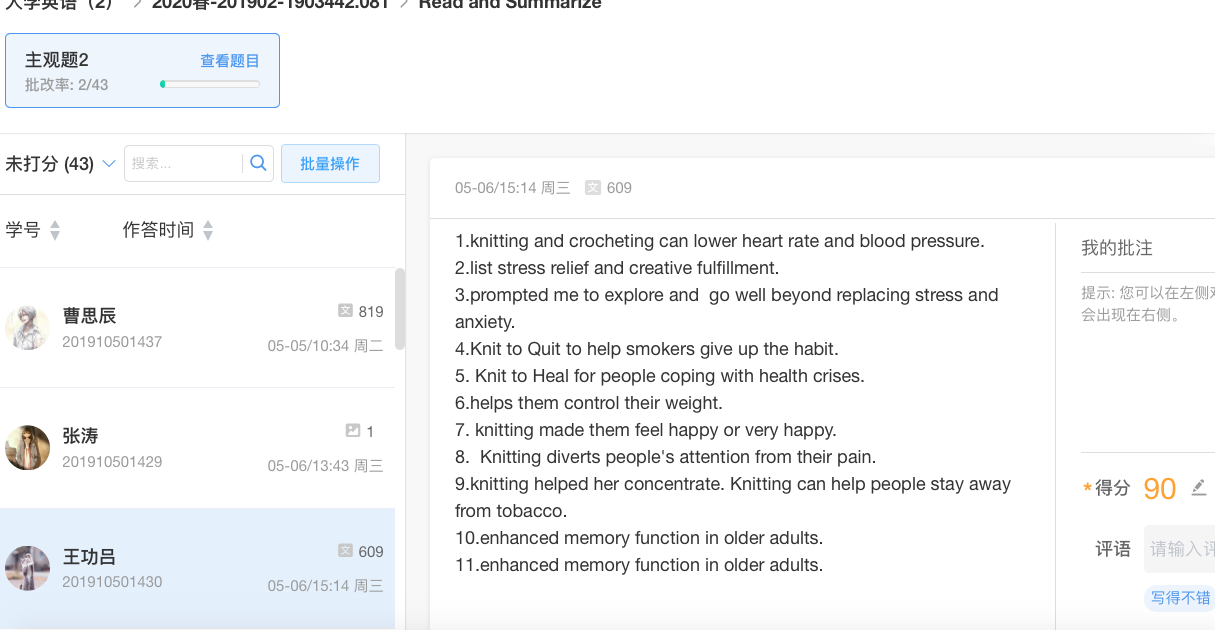 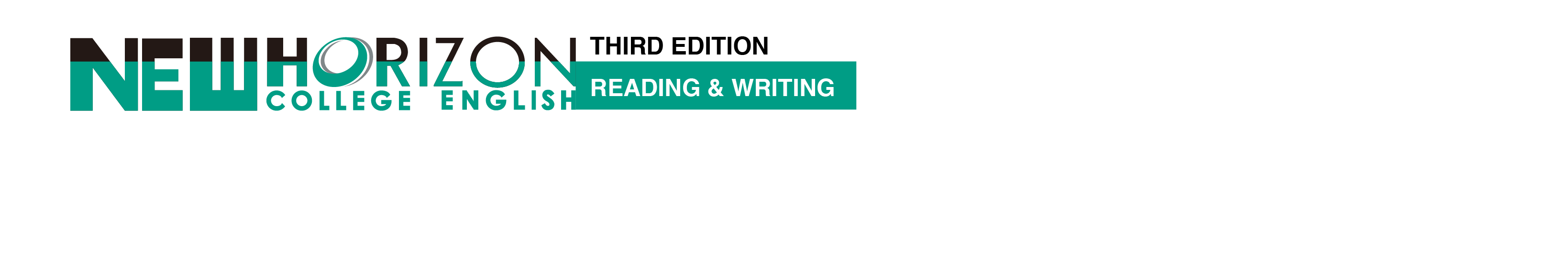 Step 1: A reading activity 
Step 2: The logic behind the sequence of true value
Part 2: Read & Reflect
The true value of the humanities
The Reading Strategy: Signposts
Superlative degree
Emphasis
comparison
Similarly, likewise, Again and Also…
contrast
The best. Most importantly. Indeed. In fact
Rather, However, In contrast, conversely
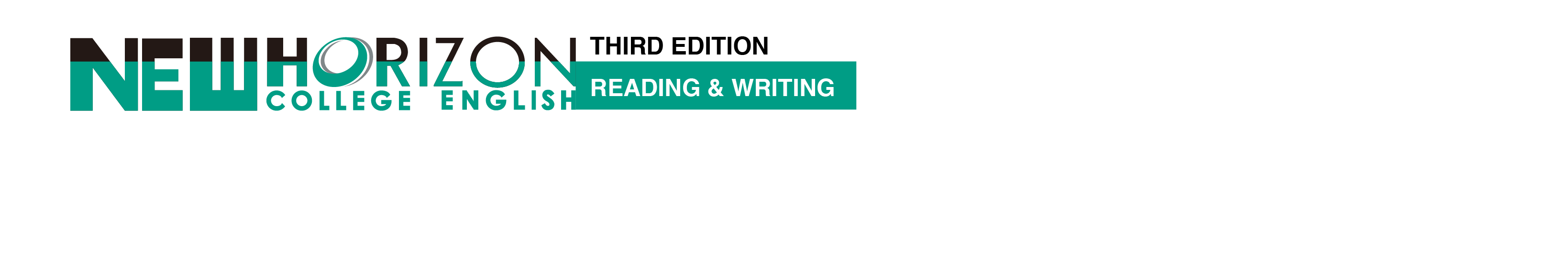 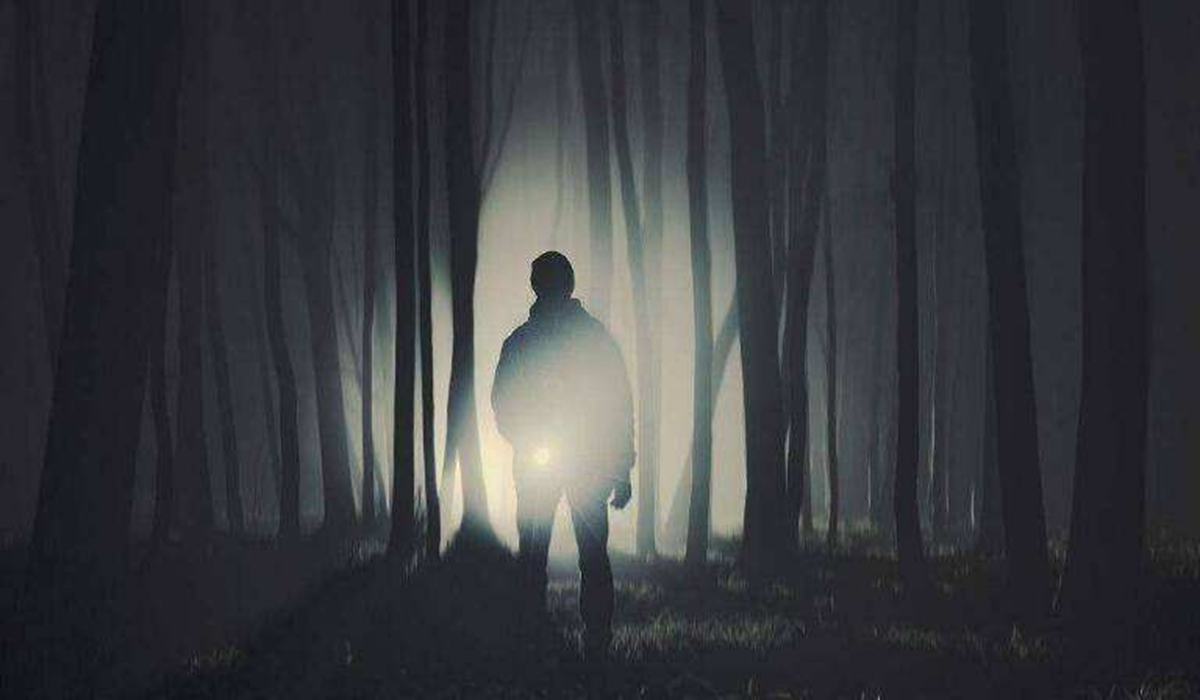 Signpost 1: very (P5)
Meaning: used to emphasize
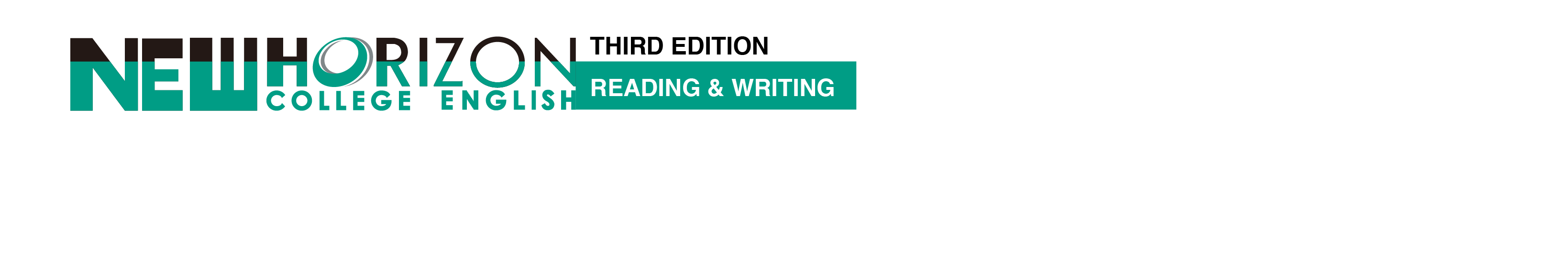 Reading with Signposts
Studying the humanities improves our ability to read and write. No matter what we do in life, we will have a huge advantage if we can read complex ideas and understand their meaning. We will have a bright career if we are the person in the office who can write a clear and elegant analysis of those ideas!
Signpost 1：very
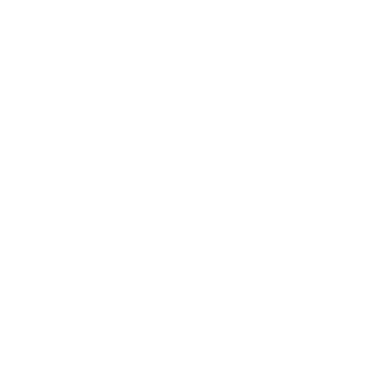 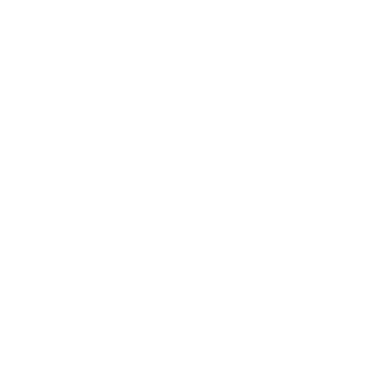 P5：From the beginning of time, this inner aspect of our being, this drive that can be constructive or destructive, has captured our imagination. The stories of this amazing struggle have formed the basis of cultures the world over. Historians, architects, authors, philosophers and artists have captured the words, images and meanings of this inner struggle in the form of story, music, myth, painting, architecture, sculpture, landscape and traditions. These men and women developed artistic “languages” that help us understand these aspirations and also educate generations. This fertile body of work from ancient times, the very foundation of civilization, forms the basis of study of the humanities.
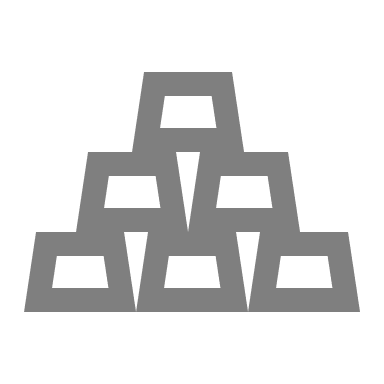 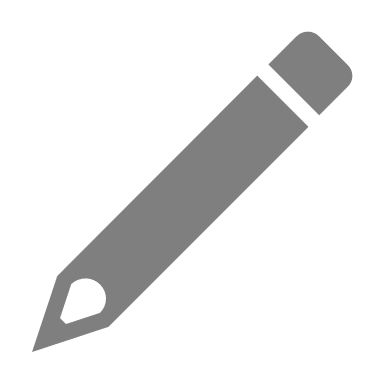 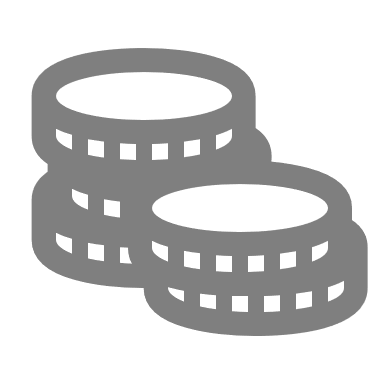 An activity
Value
Order
Signposts
What phrases?
What pattern?
Why the order?
To utilize signposting phrases to spot the true value of humanities and list them in order
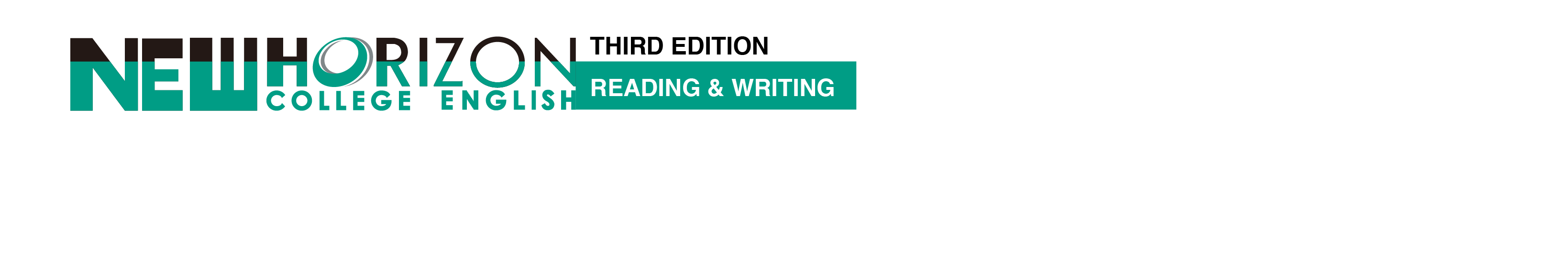 Reading with Signposts
Signpost 2：no matter
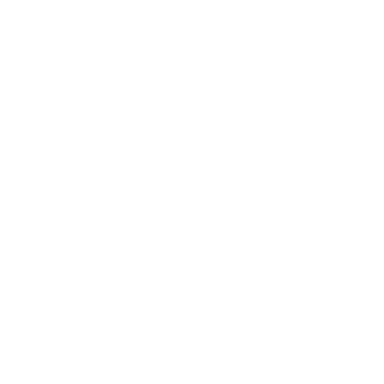 Studying the humanities improves our ability to read and write. No matter what we do in life, we will have a huge advantage if we can read complex ideas and understand their meaning…
Signpost 3：Most importantly
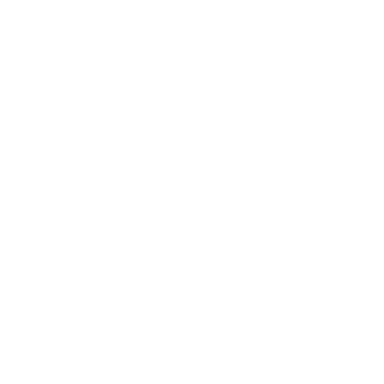 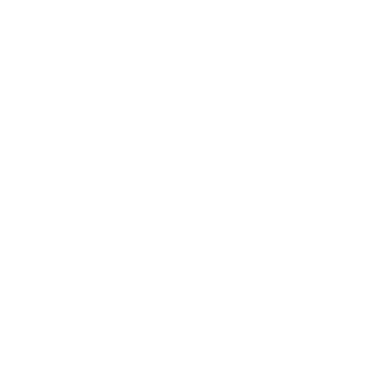 …Yet, very few people have the ability to create a spectacular brand: the iPod. Most importantly, studying the humanities invests us with great insight and self-awareness, thereby releasing our creative energy and talent in a positive and constructive manner.
Studying the humanities improves our ability to read and write. No matter what we do in life, we will have a huge advantage if we can read complex ideas and understand their meaning. We will have a bright career if we are the person in the office who can write a clear and elegant analysis of those ideas!
Signpost 4： the best
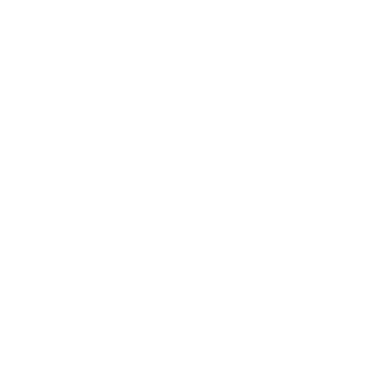 Perhaps the best argument in favor of the humanities is the scope of possibilities that are widely open to us. …It‘s easy to see that the humanities can prepare us for many different careers and jobs we can undertake…
The True Value of the Humanities
Most importantly
The best argument
The very
The ideal
No matter
P6: Read complex ideas & understand them
P5: The very foundation of civilization
P9: A pairing of technical knowledge & inner insight
P7: Great insight releases our creativity
P8: The scope of possibilities
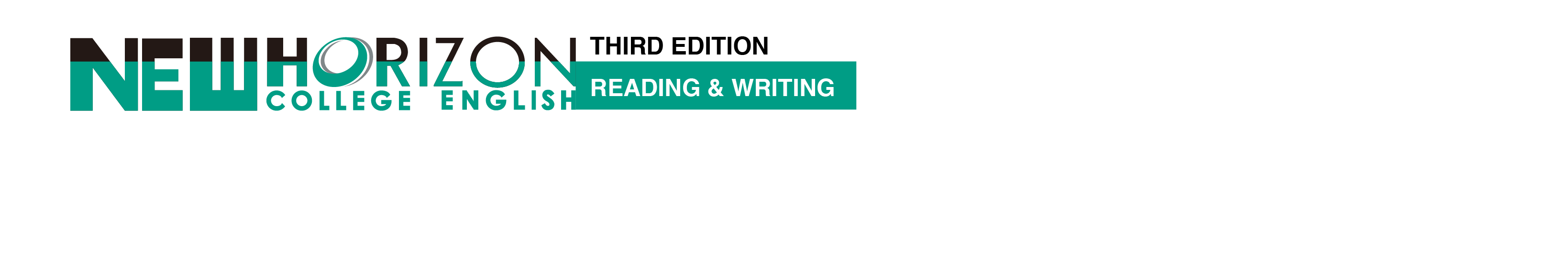 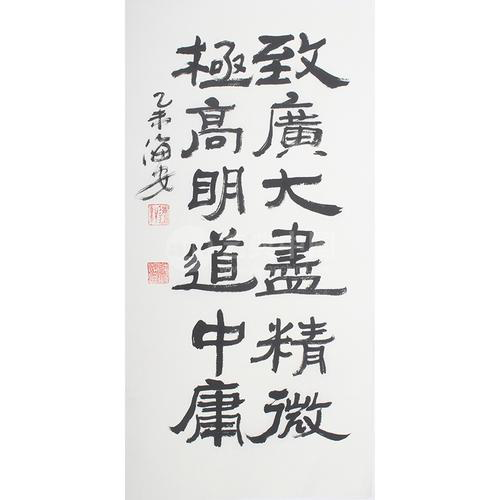 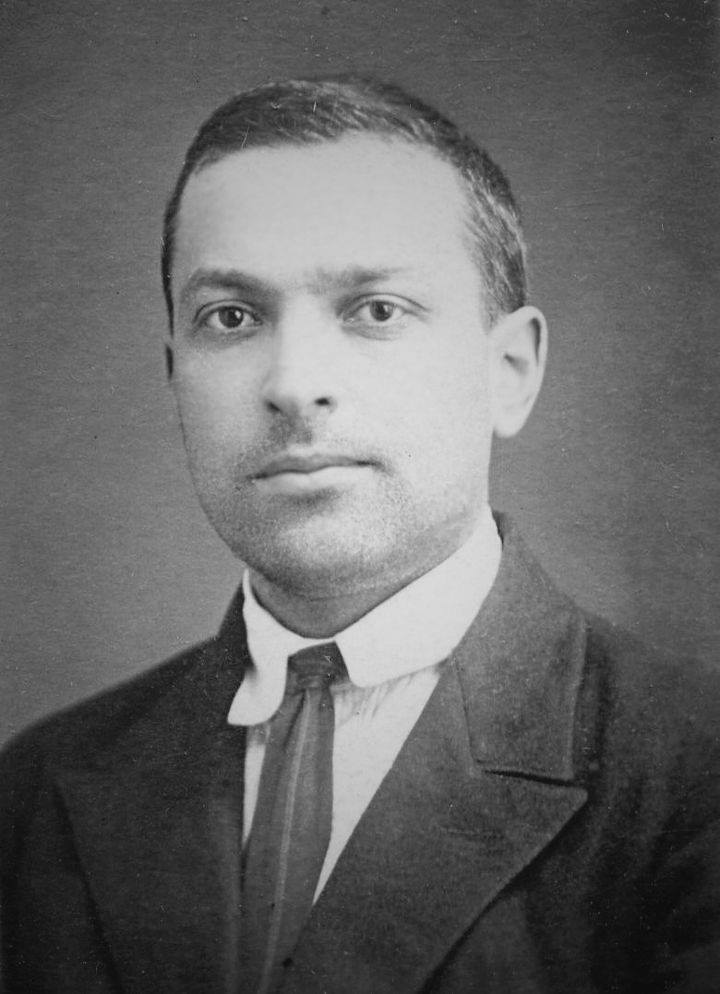 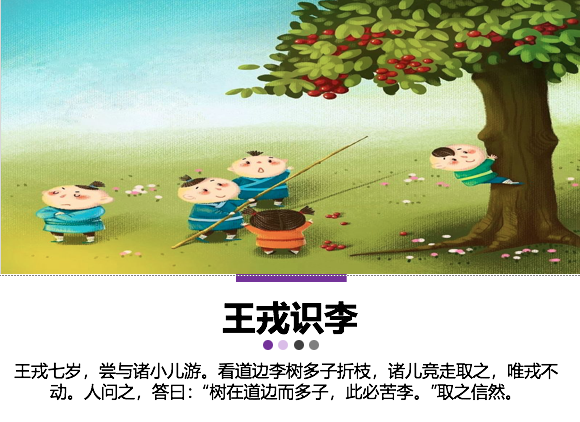 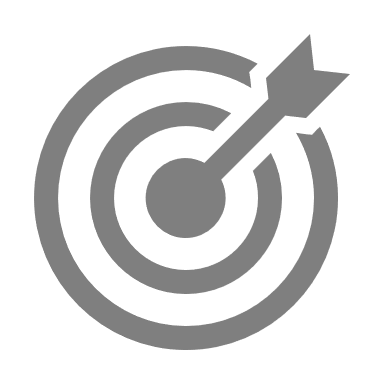 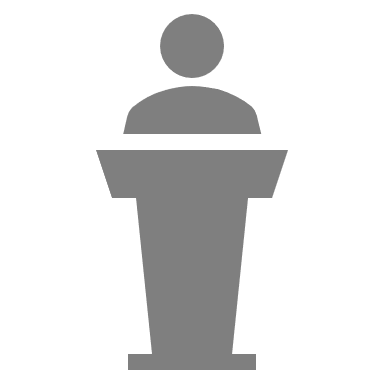 P5. Capture
P6. Understand
Learn about civilization
be clear and elegant
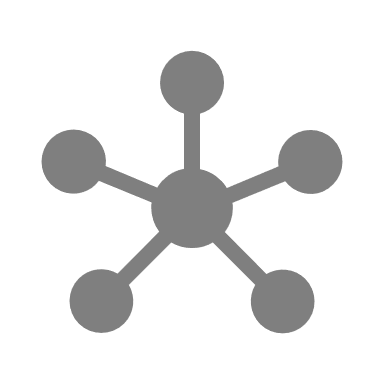 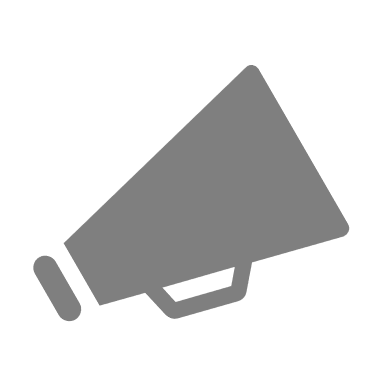 Why this sequence?
P8. Expand scope
P7. Gain insight
行千里、破万卷                      尽精微、致广大 《中庸》
Cognitive development: 
  Social interaction (Vygotsky 2000）
Release creativity
Make breakthroughs
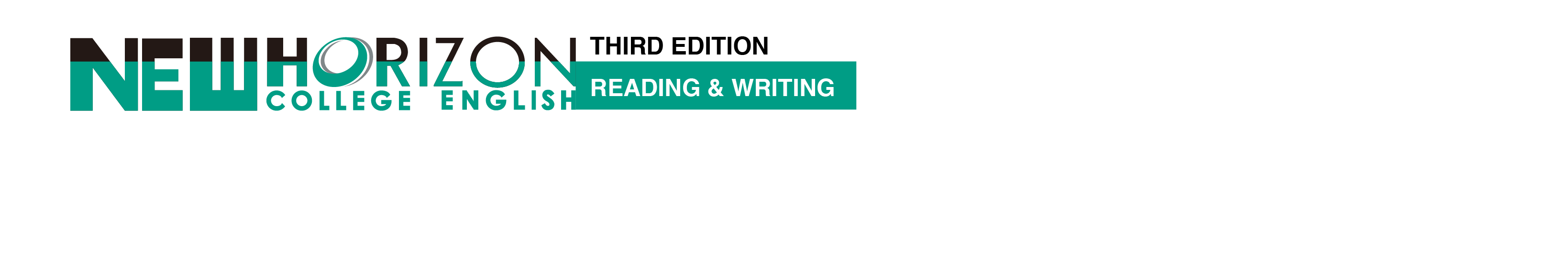 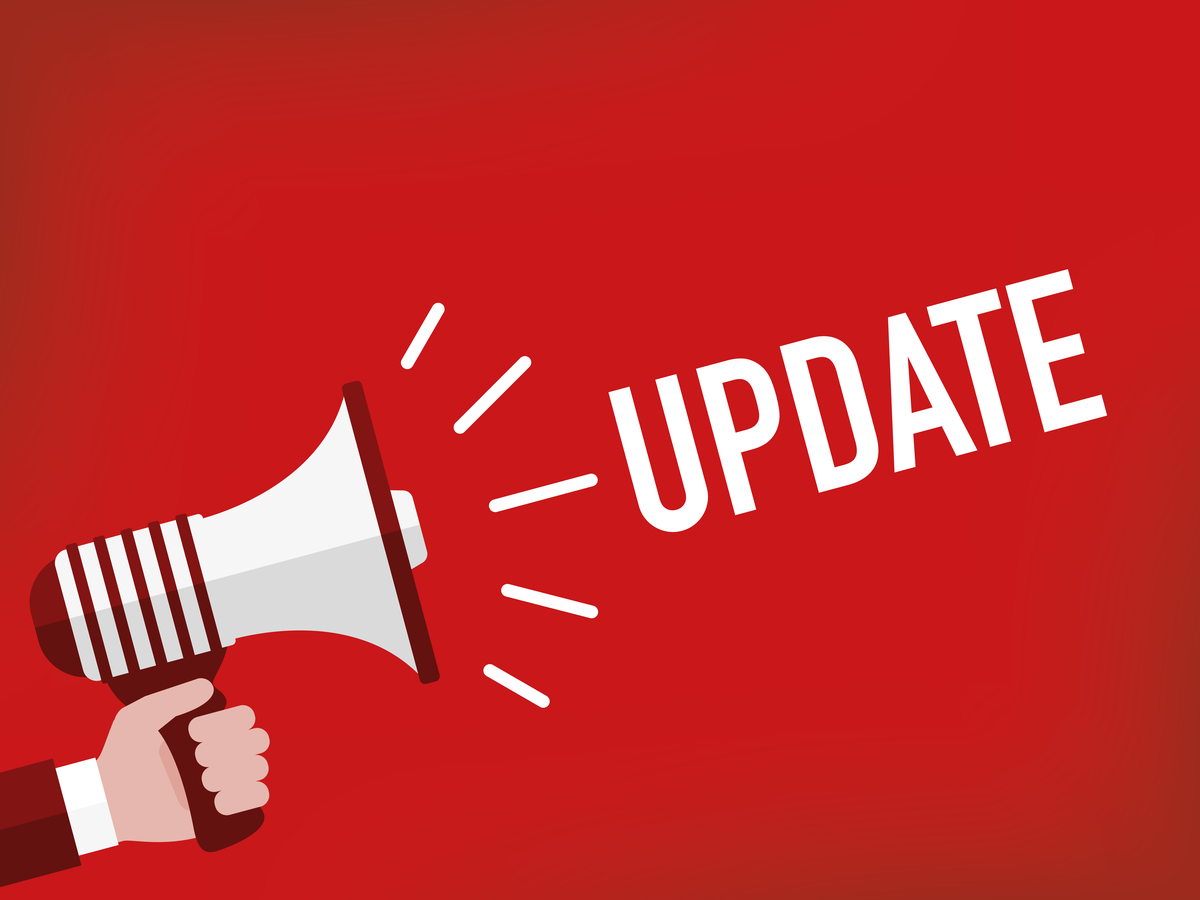 Part 3: React
Actions to take to be a well-rounded person
Assignment:
What‘s your plan of studying the humanities in terms of the 4 aspects?
Our ability to read and write
The release of creativity
The very foundation of civilisation
The scope
To capture the fertile body of work:
culture
Vision
Myth
Painting
Architecture
Sculpture
To understand complex idea
Write clear
Write elegant
How to make an ipod from a MP3 player
(be spectacular)
Potential 
breakthrough
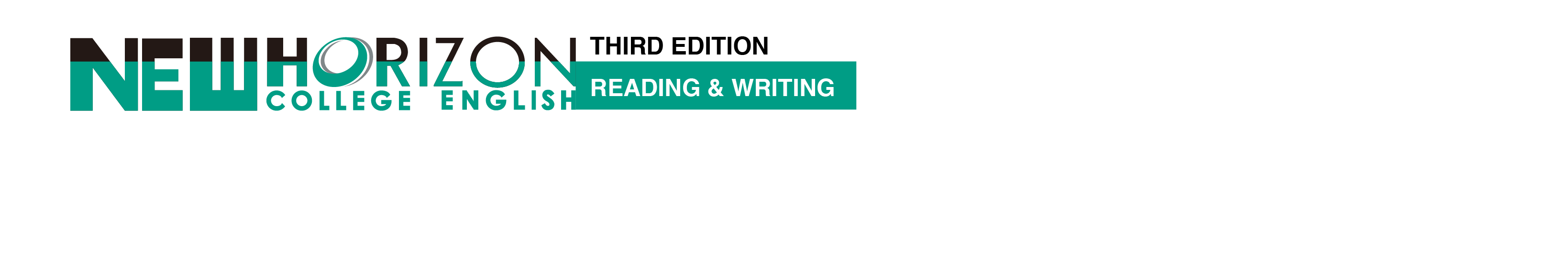 Flipgrid
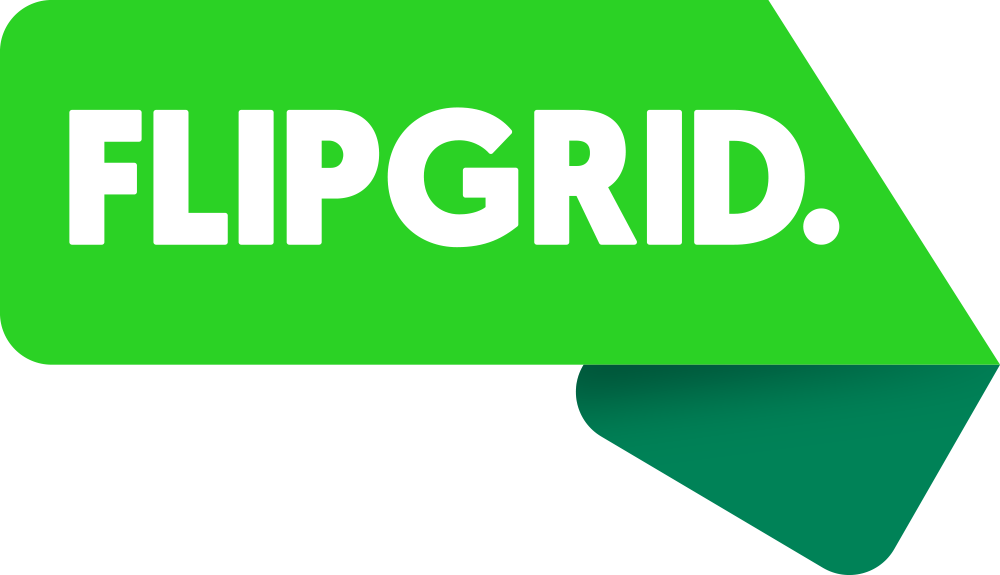 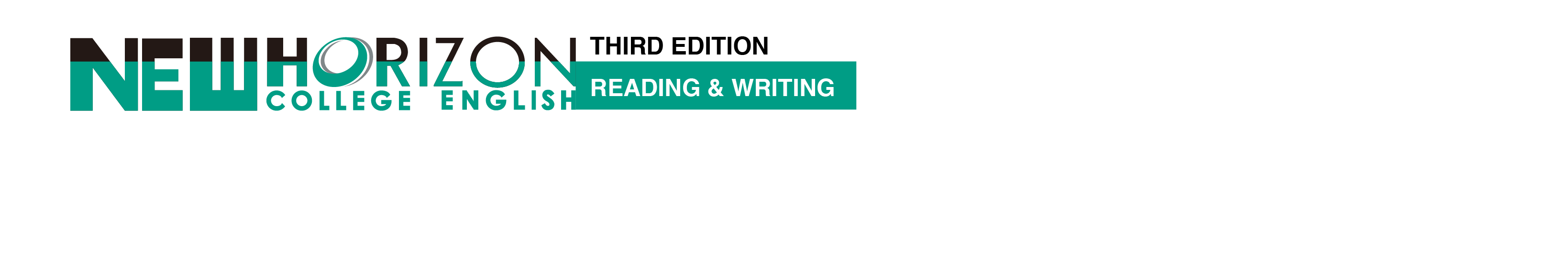 To be a well-rounded person
Natural Sciences = utility  (STEM students: triumph)
Social Sciences = morality
The Humanities = beauty
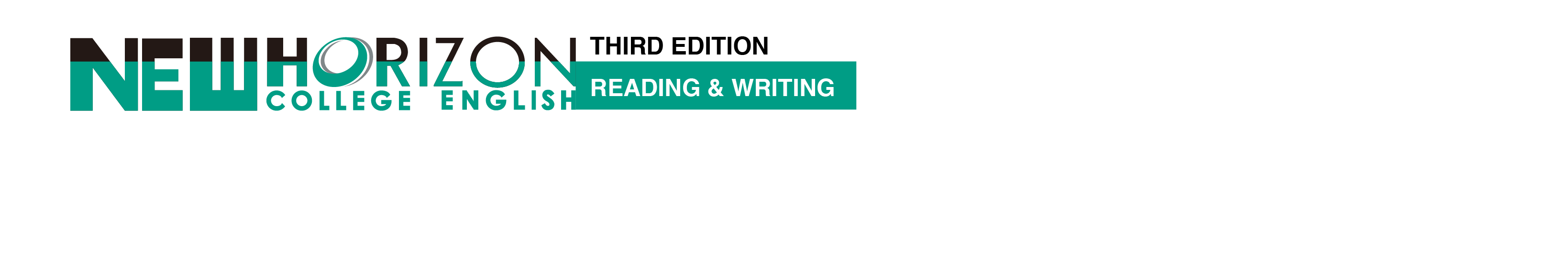 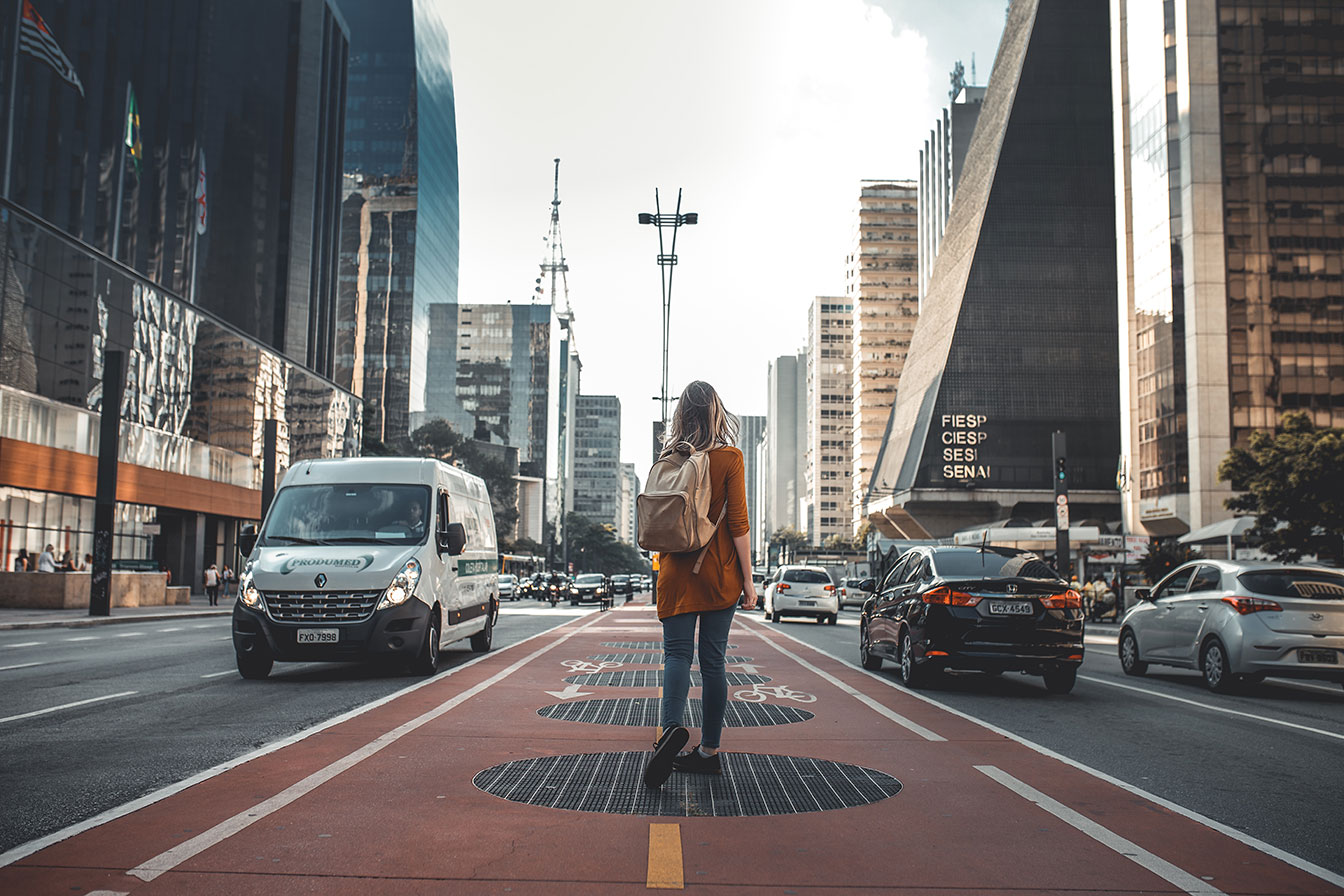 Thanks
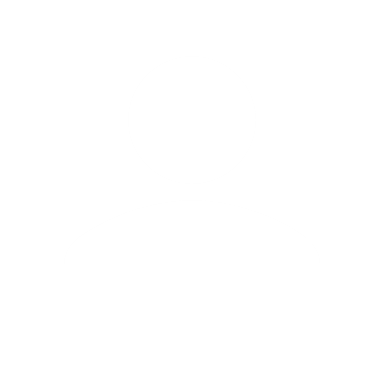 XXX
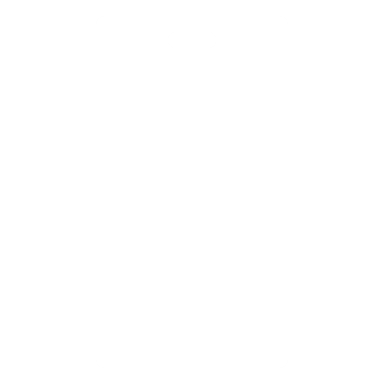 136XXXX8163
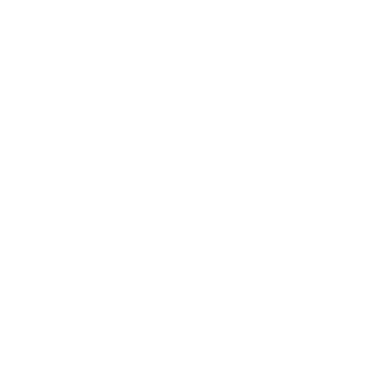 chriswangcq@126.com